Case Study
MAIERATO, ITALY
LANDSLIDE (2010)
Group 6:
SCOTT SNOW
LUCY ASTORGA
MATT SAGUIBO
Site Background: Location
Southern Italy
Calabria Region
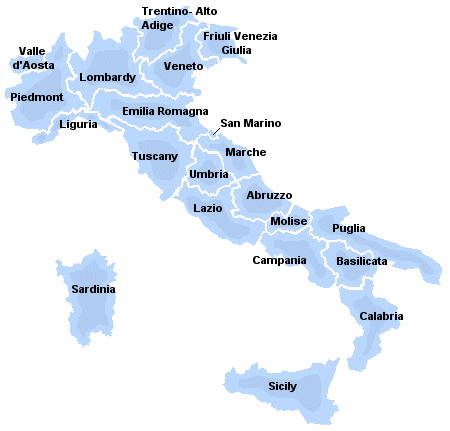 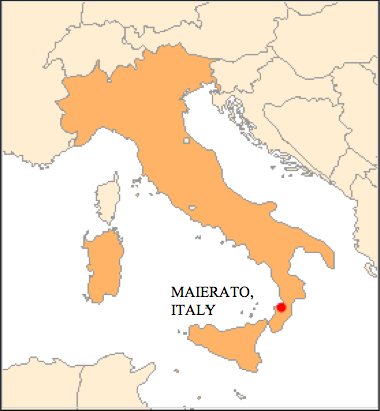 Site Background: Soil
From the bottom up…
Schist and mica-gneiss
Coarse sand/sandstone
Evaporitic limestone
Claysilt with sand
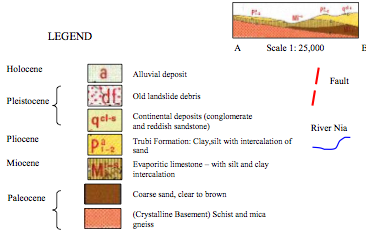 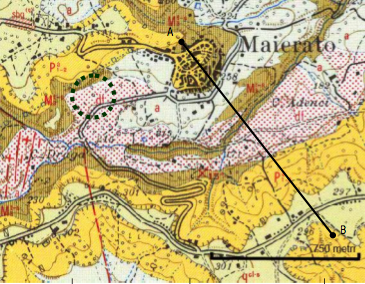 Site Background: Climate
Mild winters and temperature changes
Rarely severe rainfall
Two wet seasons
Saturated soils
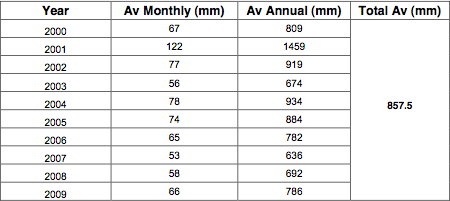 Problem Description
https://www.youtube.com/watch?v=-nx-gYYRu5I
Problem Description
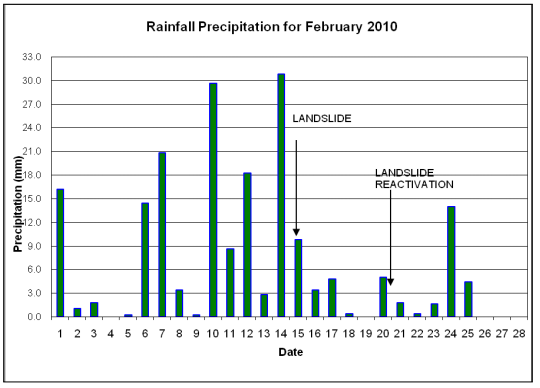 Mechanism of Slope Failure:

Vertical Infiltration Process
Seepage flow along base rock
Water Table exceeded limit level
Problem Description
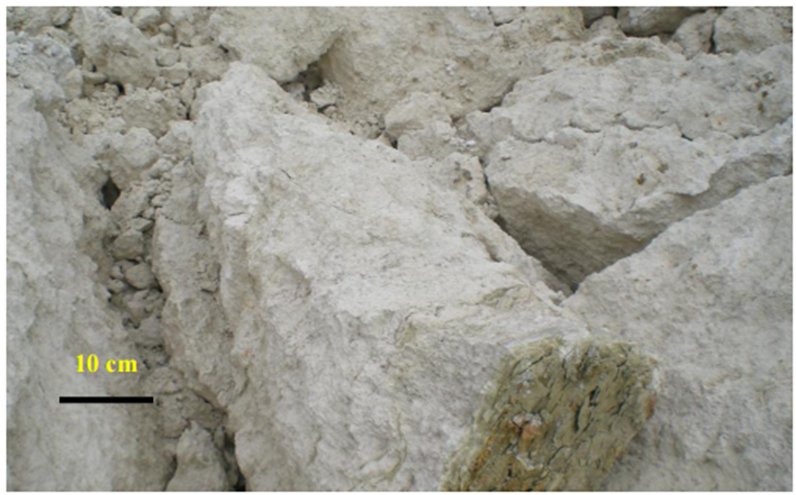 Failure Slope Video
https://www.youtube.com/watch?v=vJtYTbQecNE
Aftermath of the Landslide
[Speaker Notes: The Maierato landside was considered a complex and composite roto-translational rock slide. 
The landslide was a geological phenomenon caused by heavy rainfall. 
This cause the pore water pressure along with gravity to be the main triggering mechanism for this landslide.]
Slope Stability Analysis
The cohesion (c) and friction angle ()
Create Linear Relationship between "Normal Force" (i.e. pressure from weight perpendicular to the failure surface) and shear strength                    (i.e. resistance to sliding-shearing along the failure surface)

Trying to achieve a FS =1 

Factor of Safety (FS) is defined as the resisting stresses dividing by the driving stresses

Slope failure occurs when 
      resisting stresses = the driving stress
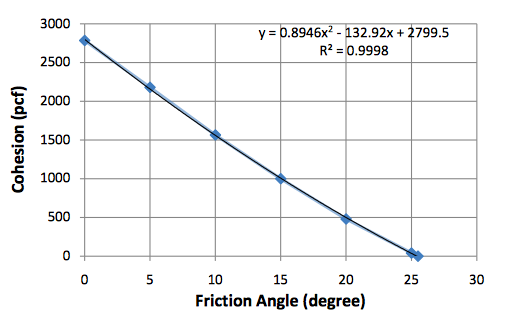 [Speaker Notes: Linear develop of the cohesion- friction angle representative of the sliding surface in Maierato.]
Slope Stability Analysis
Computer Program:
GSTABL7 Version 2.0
Purpose:
Calculate the mobilized shear strength at failure
Assumptions:
Failure surface = circular
Slope profile determined using topographic map
Water depth = 20 ft below surface 
Soil properties estimated within the normal ranges
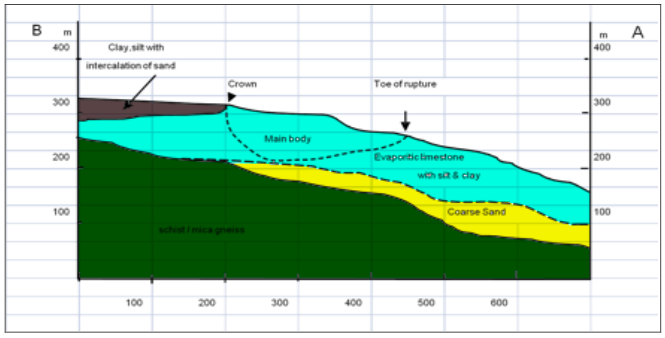 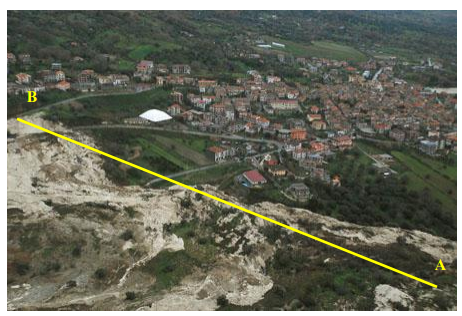 Slope Stability Analysis Results
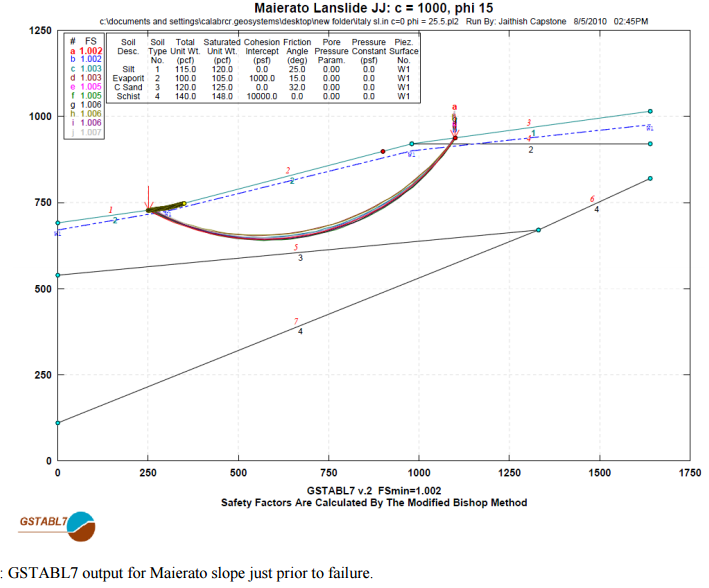 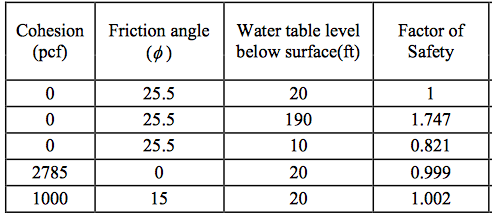 [Speaker Notes: C = 2785 is a soil that is perfectly cohesive
	cohesion can’t be less than 0
Phi = 25.5 perfectly frictionless
	good idea of phi compared to similar cases/materials

Changed the water table to see the stability of the slope.
The rain contributed to the reduction of the cohesive component of soil shear resistance]